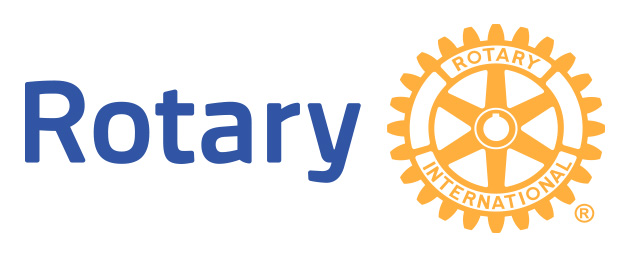 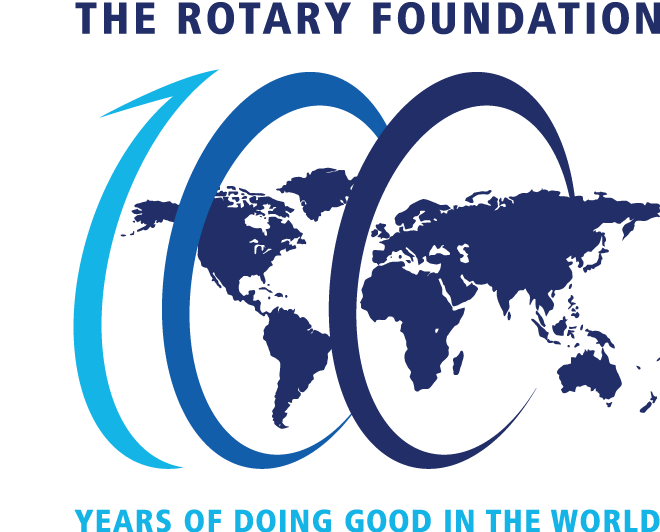 Distretto  2072
Governatore 2017-2018  Maurizio MARCIALIS
Emilia Romagna - Repubblica di San Marino
PRE – SIPE   /   SEGS
SEMINARIO ISTRUZIONE SQUADRA DISTRETTUALERepubblica di San Marino, 22 Febbraio 2014
SEMINARIO ISTRUZIONE PRESIDENTI ELETTI
SEMINARIO GESTIONE DELLE SOVVENZIONI
Funo di Argelato (Bo)  -  Sabato 19 Novembre 2016
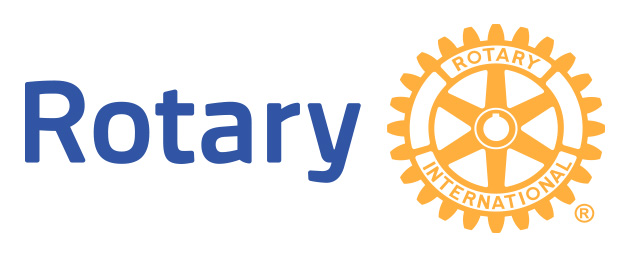 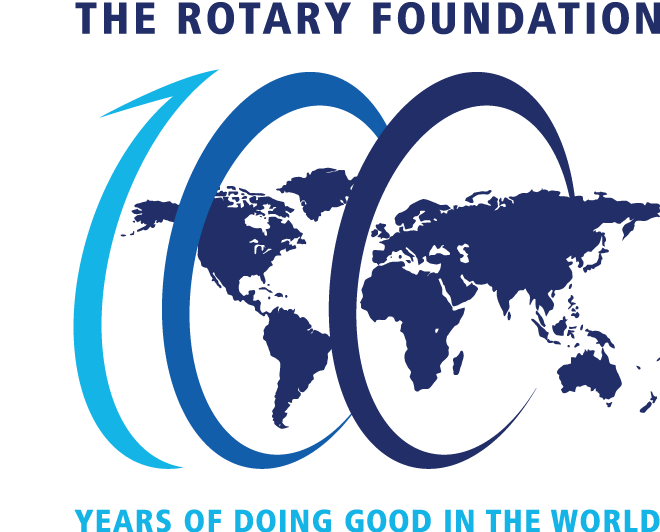 Distretto  2072
Governatore 2017-2018  Maurizio MARCIALIS
Emilia Romagna - Repubblica di San Marino
Claudio SABATINI
INFORMATIZZAZIONE, WEB, SOCIAL NETWORK
SEMINARIO ISTRUZIONE SQUADRA DISTRETTUALERepubblica di San Marino, 22 Febbraio 2014
PRE - SIPE
SEMINARIO ISTRUZIONE PRESIDENTI ELETTI
Funo di Argelato (Bo)  -  Sabato 19 Novembre 2016
Claudio  SABATINI
... Prima di cominciare
Vorrei presentarmi
Probabilmente posso aiutarvi a risolvere alcuni problemi
Claudio  SABATINI
DI  COSA  PARLEREMO:
A- Il sito DISTRETTUALE
B- Il sito del CLUB
C- Esperienze del sito RC CENTO
C.1  il passato 		(dal 2008)
C.2  il presente 	(... fino a fine anno)
C.3  IL FUTURO 	(stiamo già simulando)
Claudio  SABATINI
A- Il sito DISTRETTUALE
My Rotary
https://www.rotary.org/myrotary/it
Download (manuali, loghi, documenti vari, ecc.)
http://www.rotary2072.org/rotary2072/?page_id=40
CLUB (supporto amministrazione, adempimenti, ecc.)
http://www.rotary2072.org/rotary2072/?page_id=1123
CLUB (... stiamo informati sugli altri ...)
http://www.rotary2072.org/rotary2072/?page_id=79
Area Riservata (... tanti dati)
http://win.rotary2072.org/area_riservata/welcome.asp
EVENTI DISTRETTUALI
http://www.rotary2072.org/rotary2072/?page_id=1264
Claudio  SABATINI
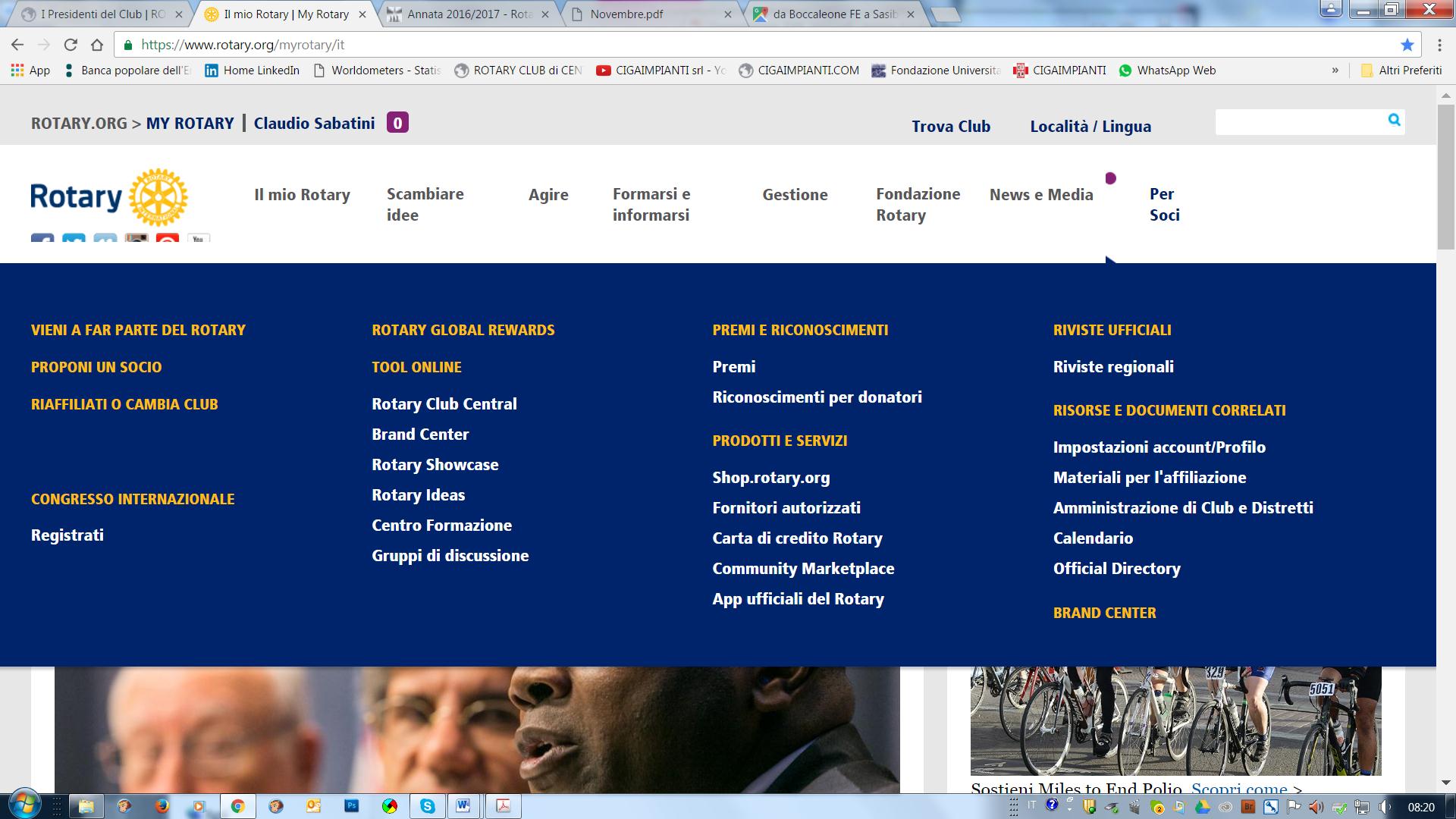 MY  ROTARY
Claudio  SABATINI
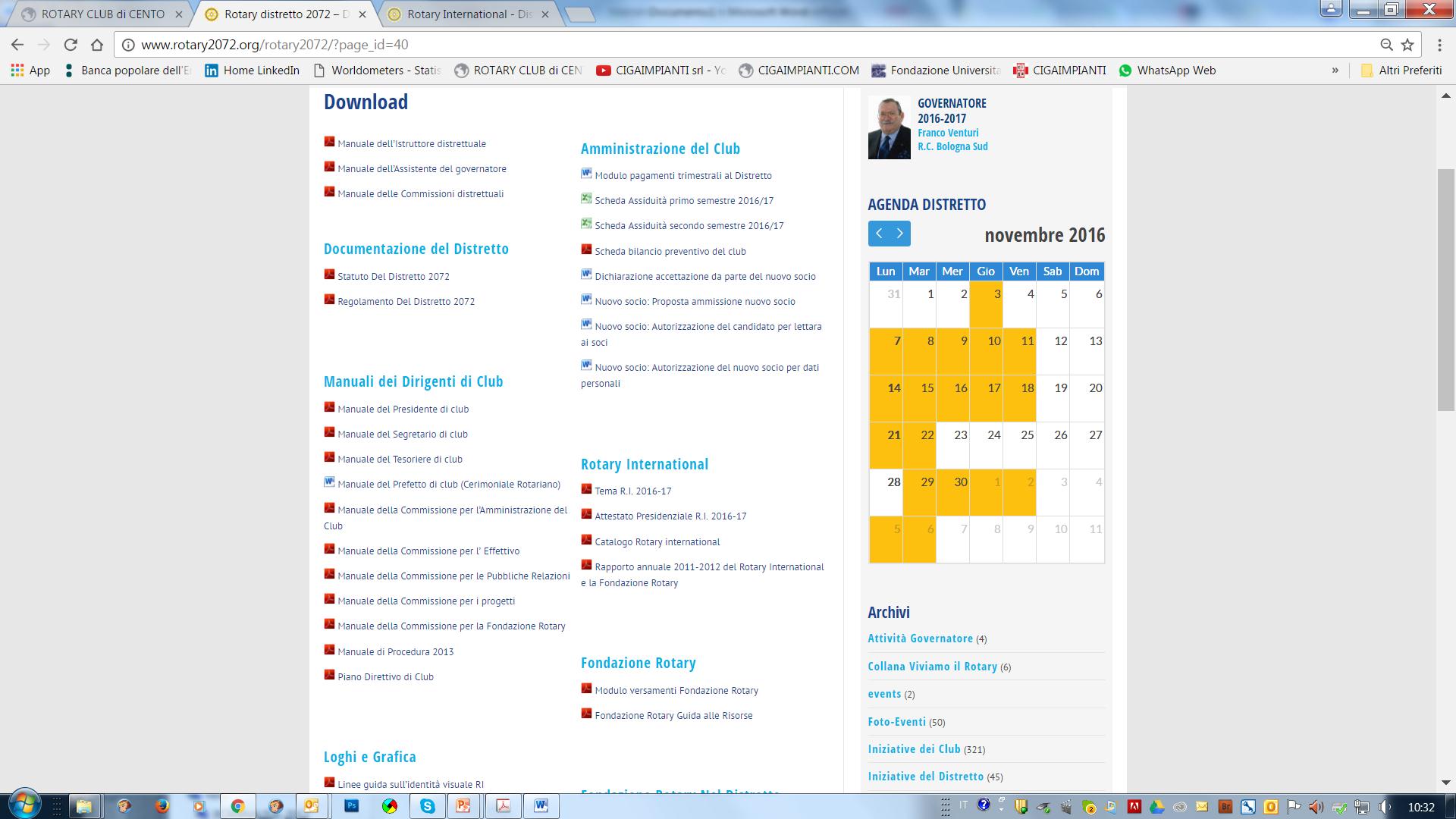 DOWNLOAD
Claudio  SABATINI
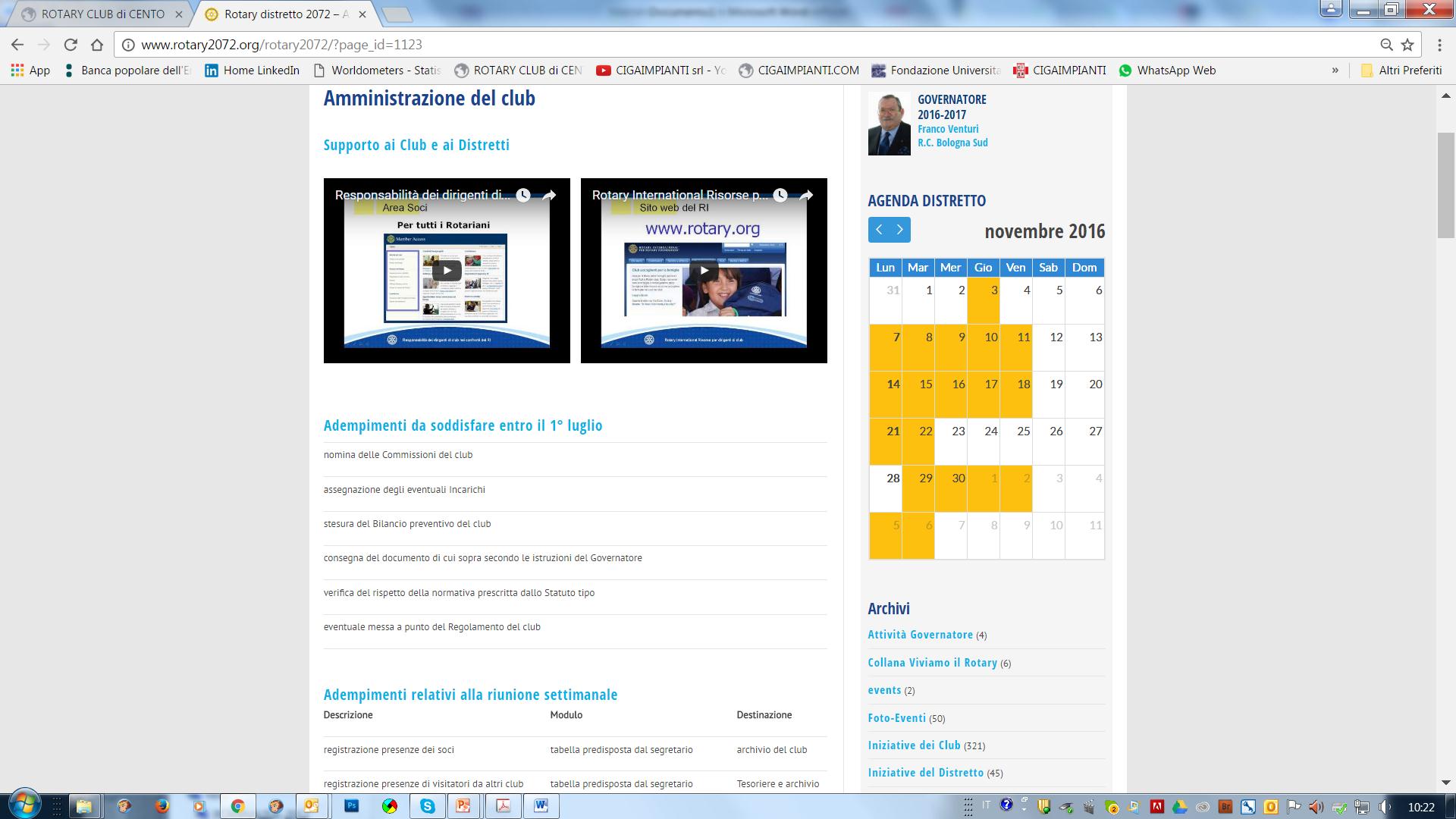 C L U B
supporto amministrazione, adempimenti, ecc.
Claudio  SABATINI
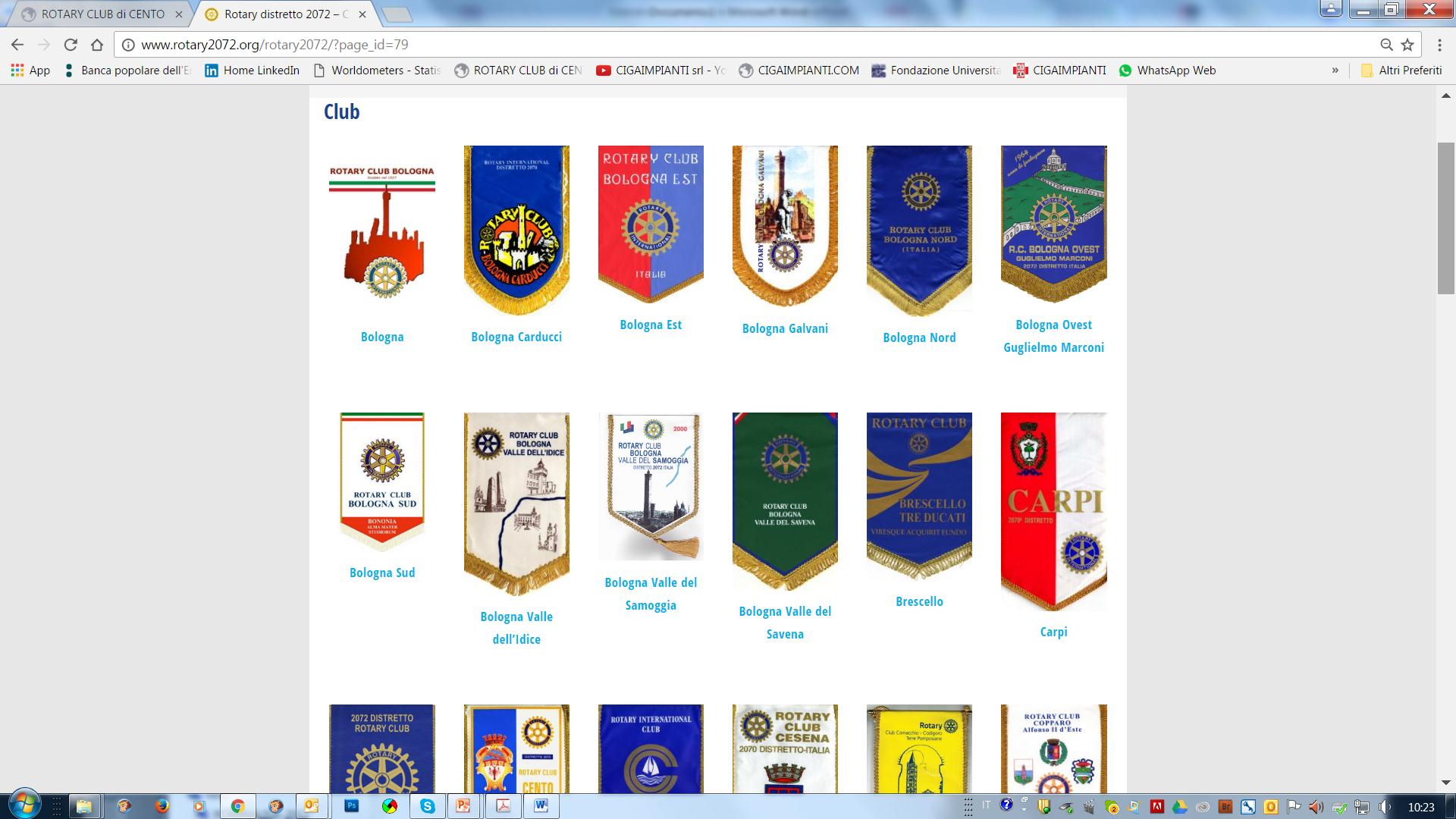 C L U B
... Gli altri club del Distretto
Claudio  SABATINI
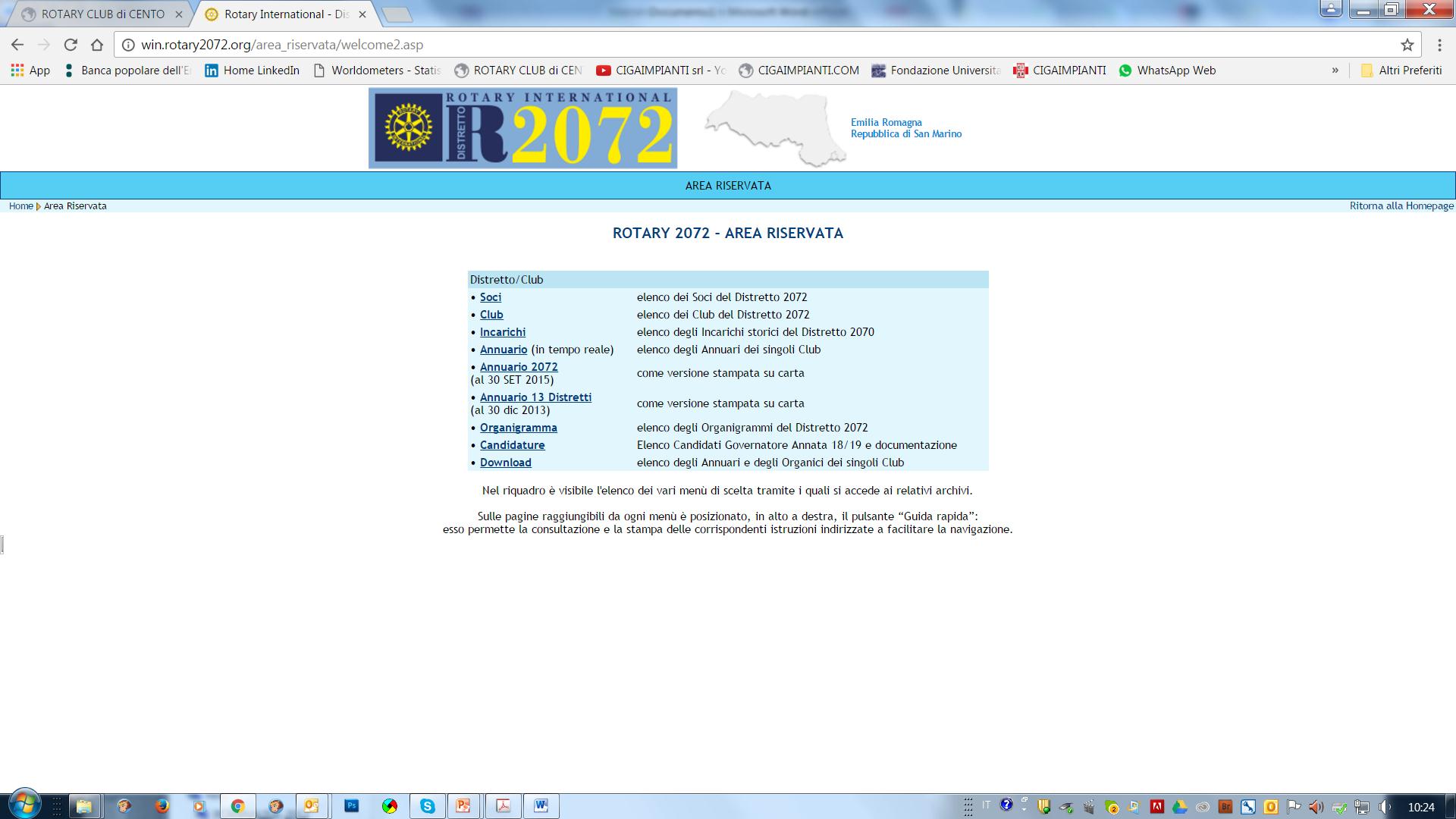 AREA RISERVATA
Claudio  SABATINI
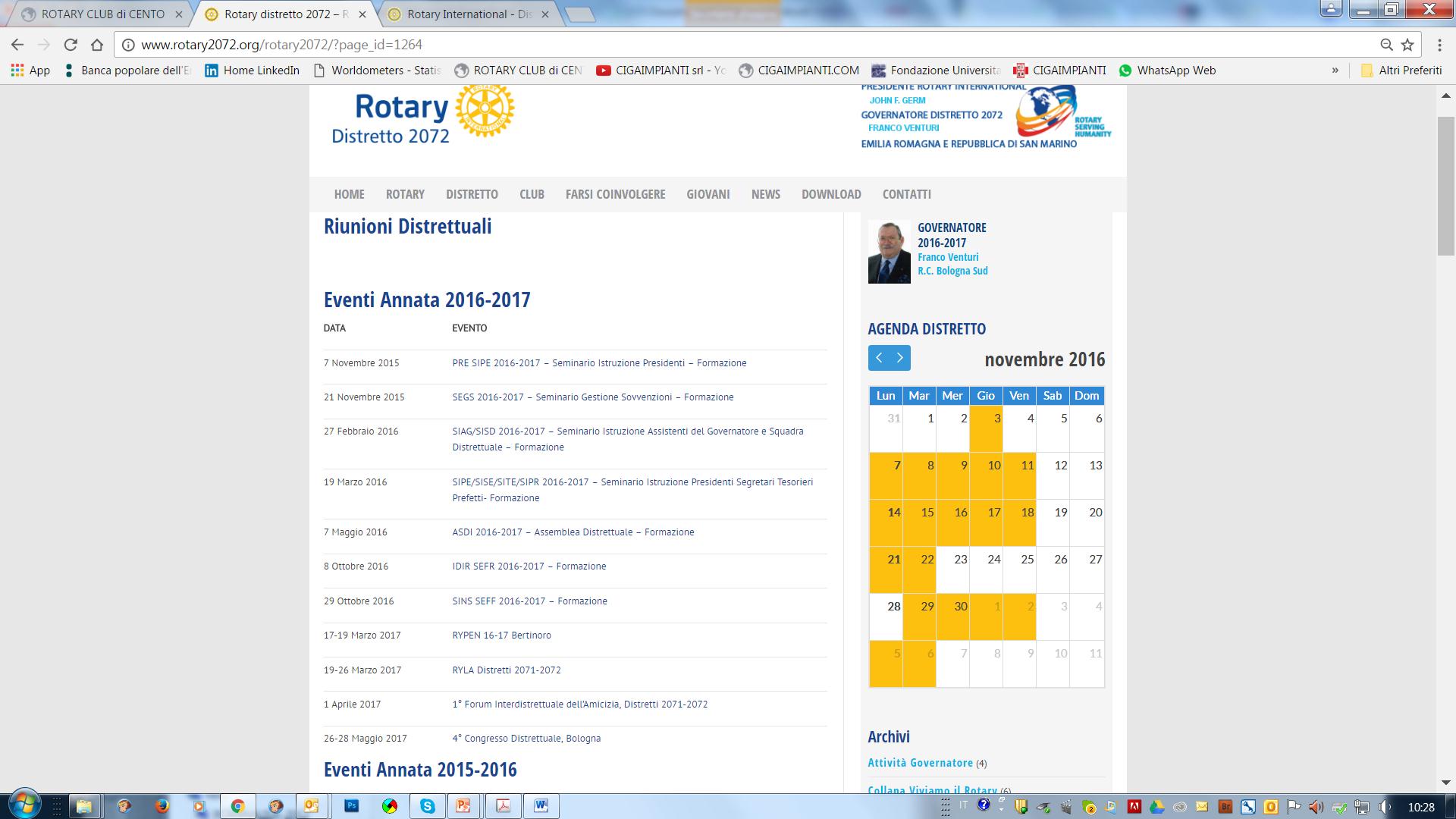 EVENTI  
DISTRETTUALI
Claudio  SABATINI
... E  DOPO ?
ALL’INTERNO  DEL  SITO  DISTRETTUALE
i documenti e le informazioni 
sono veramente 
... «TANTA ROBA» !!!
Una volta presa confidenza
con il «contenitore»
OGNI GIORNO ... NUOVE  SCOPERTE
Claudio  SABATINI
A- IL  SITO  DEL  CLUB
Vi capita mai di fermarvi in autogrill o andare al supermercato a cercare un qualcosa di specifico ?
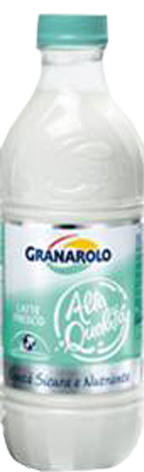 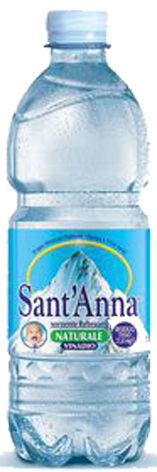 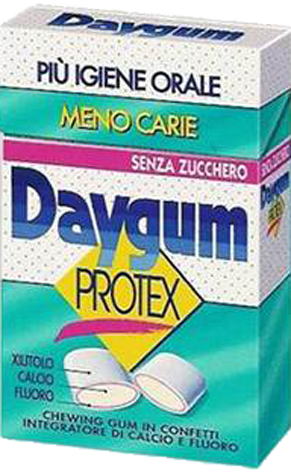 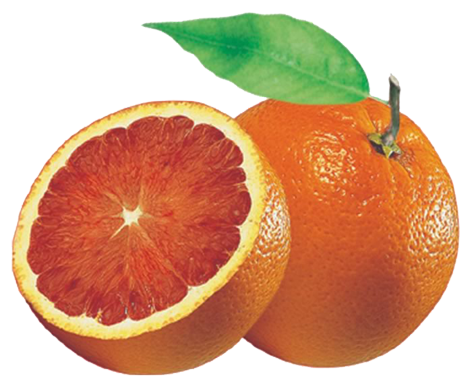 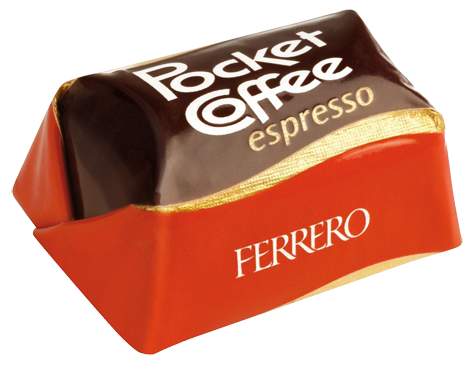 ... SAPPIAMO  PERFETTAMENTE DOVE  SONO  POSIZIONATI  !!!
Claudio  SABATINI
A- IL  SITO  DEL  CLUB
Esistono siti dei club del nostro Distretto che
SONO VERAMENTE BELLI E BEN FATTI,  MA ... BISOGNEREBBE
PARLARE  TUTTI  LA STESSA LINGUA
STESSE VOCI DI MENU’ (circa un 70%)
AGGIORNAMENTO  CONTINUO
ESSERE  ... APPETIBILI  VERSO  L’ESTERNO ?
INTERAGIRE con il sito DISTRETTUALE
Claudio  SABATINI
Quindi ...
Come in autogrill o al supermercato ...
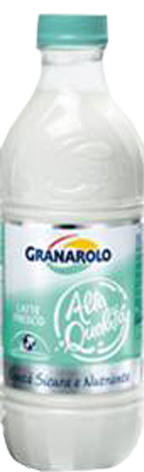 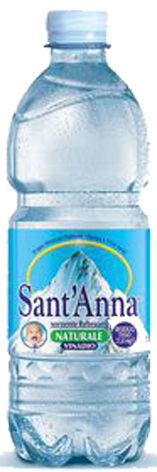 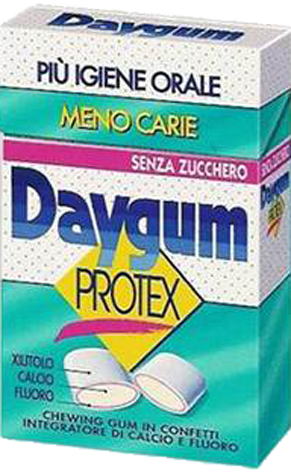 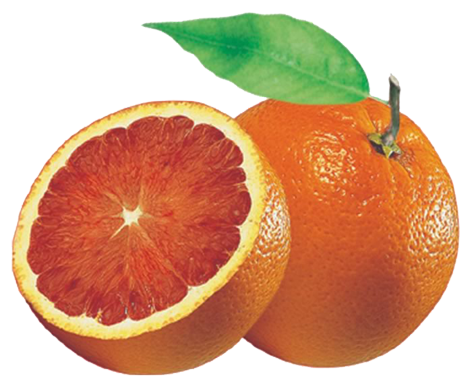 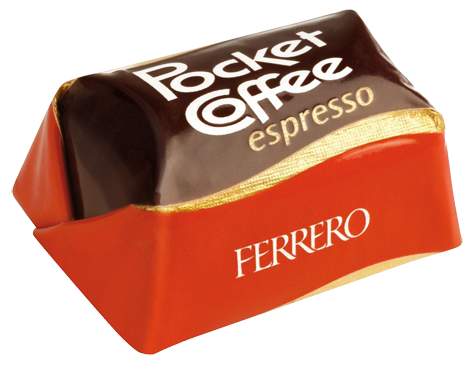 ... Potremmo orientarci meglio per trovare subito ciò che cerchiamo
Claudio  SABATINI
ACCEDERE  A  INFORMAZIONI
del Club in questione
data  e luogo della prossime riunioni di quel club
Un po’ di storia (relazioni, ospiti, cosa è successo, ecc.)
Service (Territorio, Estero, ecc.)
Persone da contattare all’interno del club
Tutte quelle informazioni di interesse di quel club:
ORGANIGRAMMA / COMMISSIONI / PROGRAMMI / ECC.
L’IMPORTANTE   E’ CHE  SIANO  COME  IL  PANE ...
Claudio  SABATINI
UN  OBBIETTIVO
per ogni Club
... OSPITI  IMPORTANTI IN  OGNI  CLUB
... CON  RELAZIONI  IMPORTANTI
... FACCIAMO  FOTO  (E  VIDEO)  quasi SEMPRE
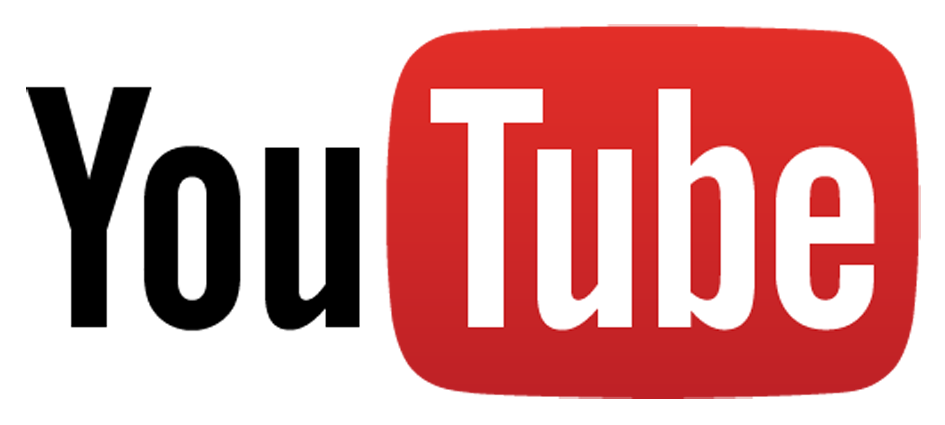 N°1 VIDEO MEMORABILE OGNI CLUB IN OGNI ANNATA
da inserire nel canale You Tube del Distretto
Claudio  SABATINI
... INOLTRE
dopo
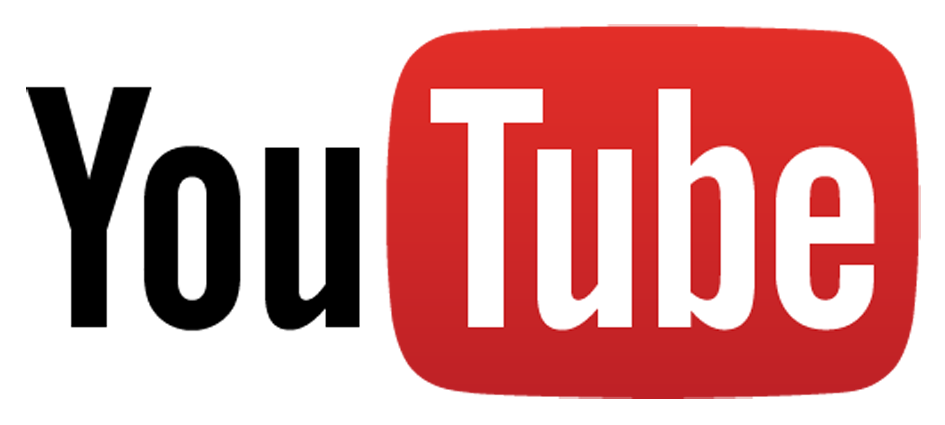 PROSSIMAMENTE
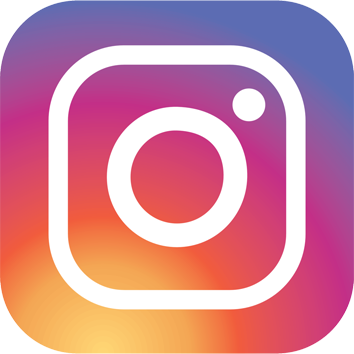 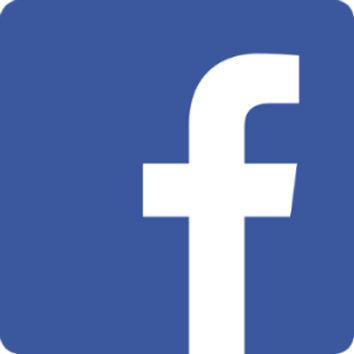 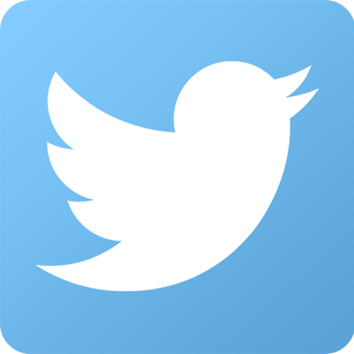 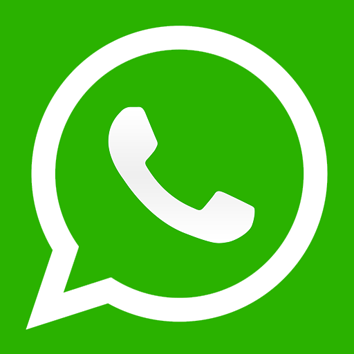 ... ma sarà oggetto di una prossima chiacchierata
Claudio  SABATINI
ROTARY CLUB di CENTO
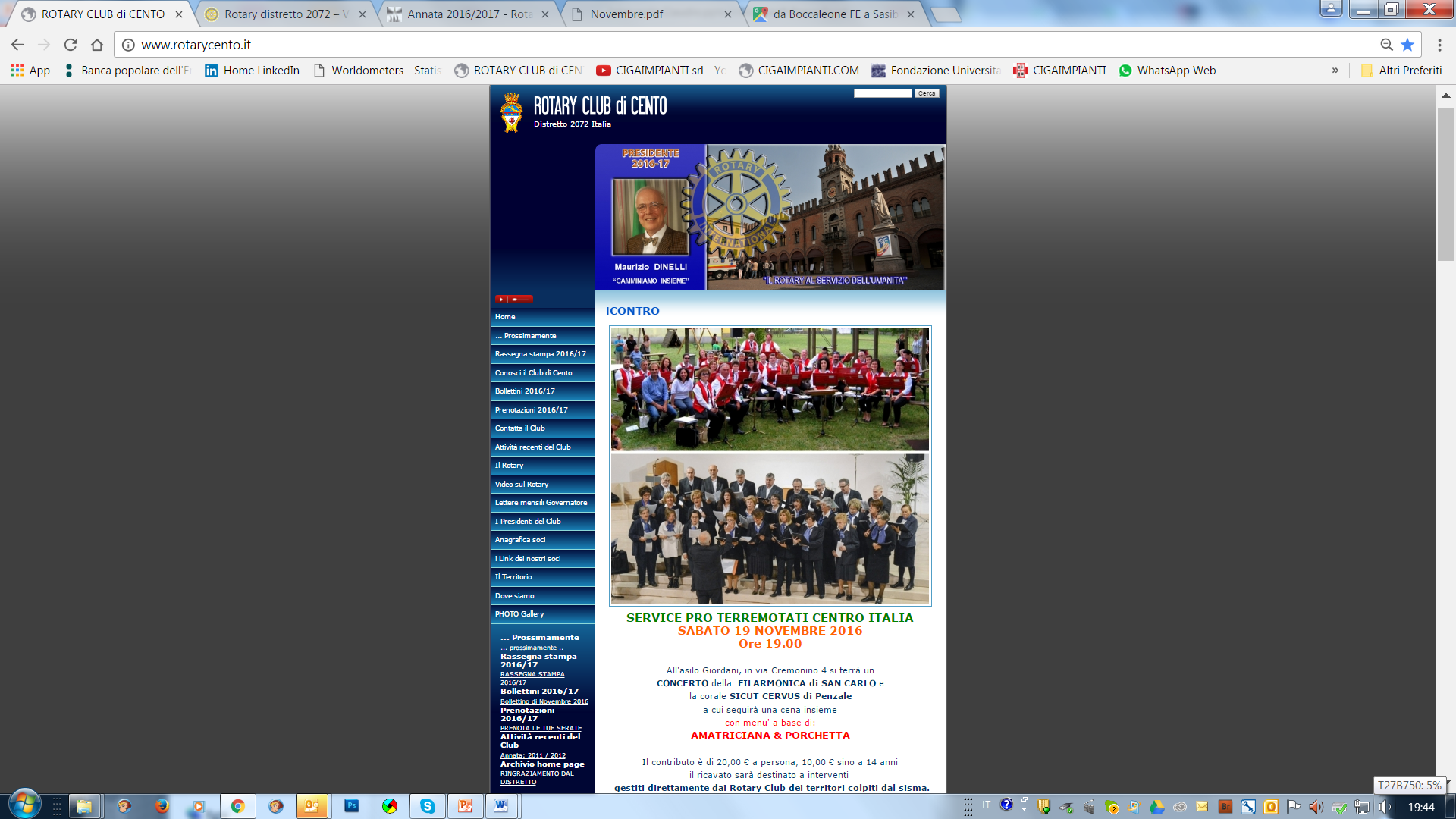 Le priorità:
A- Programmazione
B- Prenotazioni
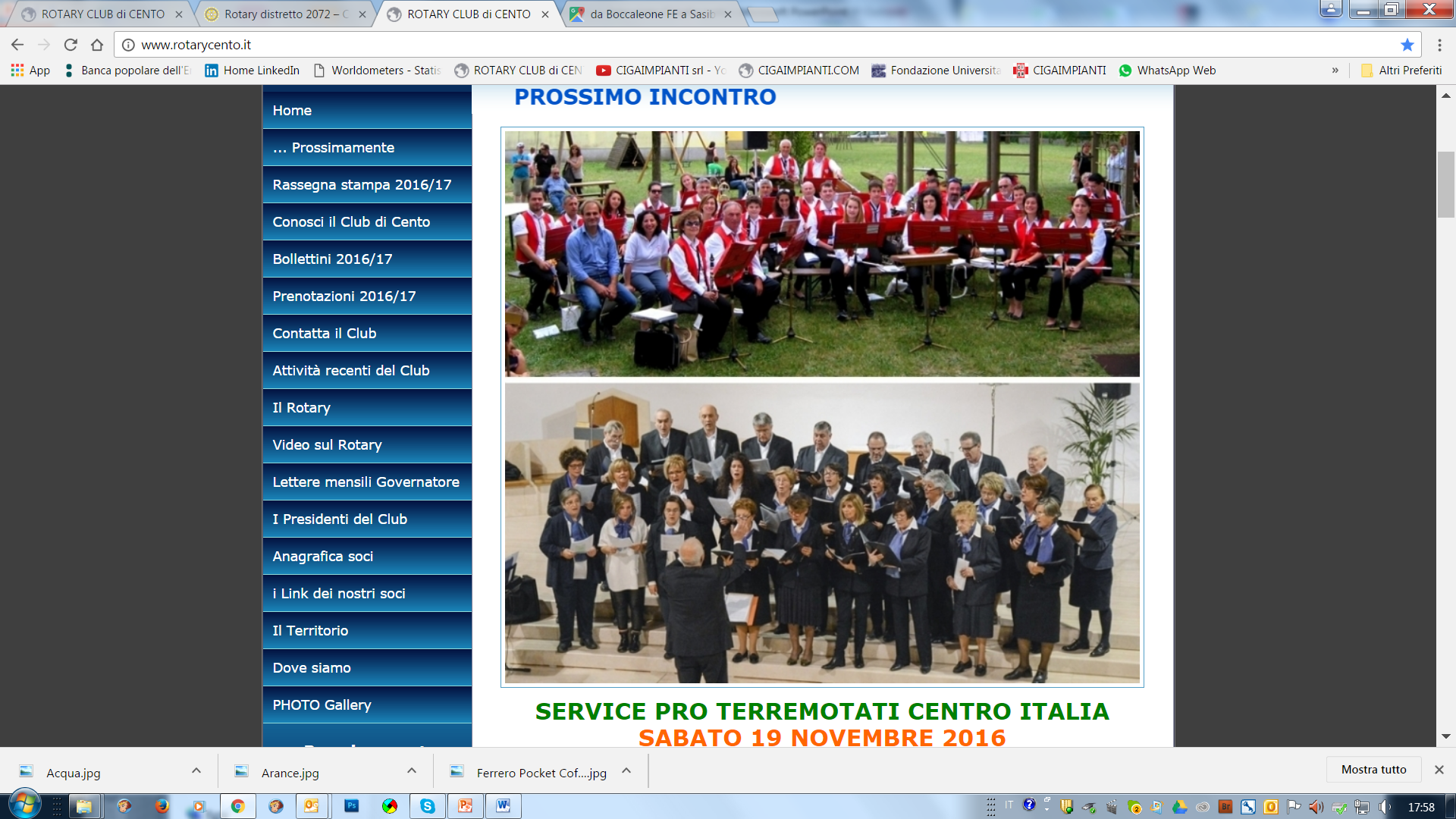 Claudio  SABATINI
LE  PRENOTAZIONI
Un buon inizio ...
2007: Prenotazioni con foglio elettronico e database
2009: sito web operativo dal 1/7/2009
2009: bollettini e fogli prenotazioni on line
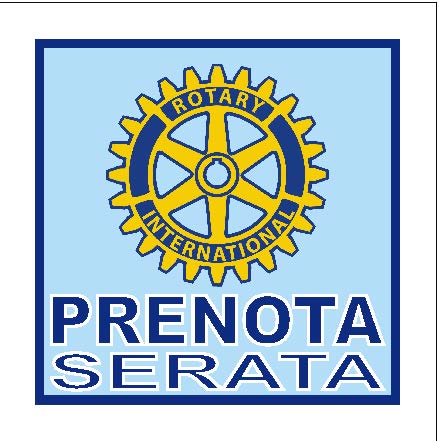 2013: prenotazione automatica ON LINE
Basta un Click da smartphone o Tablet o PC
2016: perseguendo un MIGLIORAMENTO CONTINUO
siamo migrati a ClubCommunicator a Novembre 2016
L’obbiettivo è di essere operativi al 100% al 1/7/2017
Claudio  SABATINI
PERCHE’  UN  SISTEMA  NUOVO ?
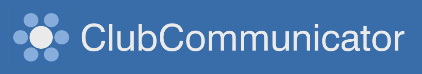 SEMPLIFICAZIONI  E  VANTAGGI
RAZIONALIZZARE
OBBIETTIVO
Un unico ambiente condivide i dati fra i vari sistemi
SEMPLIFICARE
INTERFACCE FACILMENTE COMPRENSIBILI
MOBILITA’
FUNZIONALITA’ DISPONIBILI SU PC / TABLET / SMARTPHONE
AUTOMAZIONE
DA SISTEMA PASSIVO A SISTEMA ATTIVO ... CHE LAVORA PER NOI
Claudio  SABATINI
COSA  POSSIAMO  FARE
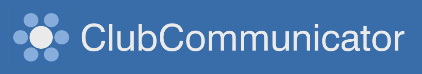 SOCI: PAGINA PERSONALE / GESTIONE SOCI
EVENTI: GESTIONE / INVIO / PRENOTAZIONI / PRESENZE
COMUNICAZIONI / ASSIDUITA’ / CONTABILITA’
ORGANIGRAMMI / PREFERENZE
TANTISSIME COSE ... che BISOGNA FARE,
RISPARMIANDO TANTISSIME ORE IN UN ANNO
Claudio  SABATINI
COSA  POSSIAMO  FARE
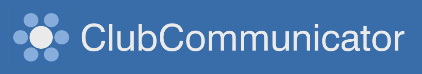 AGGIUNGERE NUOVO SOCIO IN ANAGRAFICA
PRENOTAZIONI / CREAZIONE EVENTI / ADDEBITI
ESTRATTO CONTO / BILANCIO
RUBRICA AGGIORNATA DI TUTTI SOCI
COMUNICAZIONE / FILO DIRETTO COL SITO DEL CLUB
Claudio  SABATINI
COSA  POSSIAMO  FARE
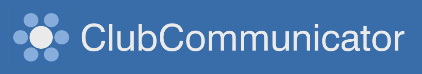 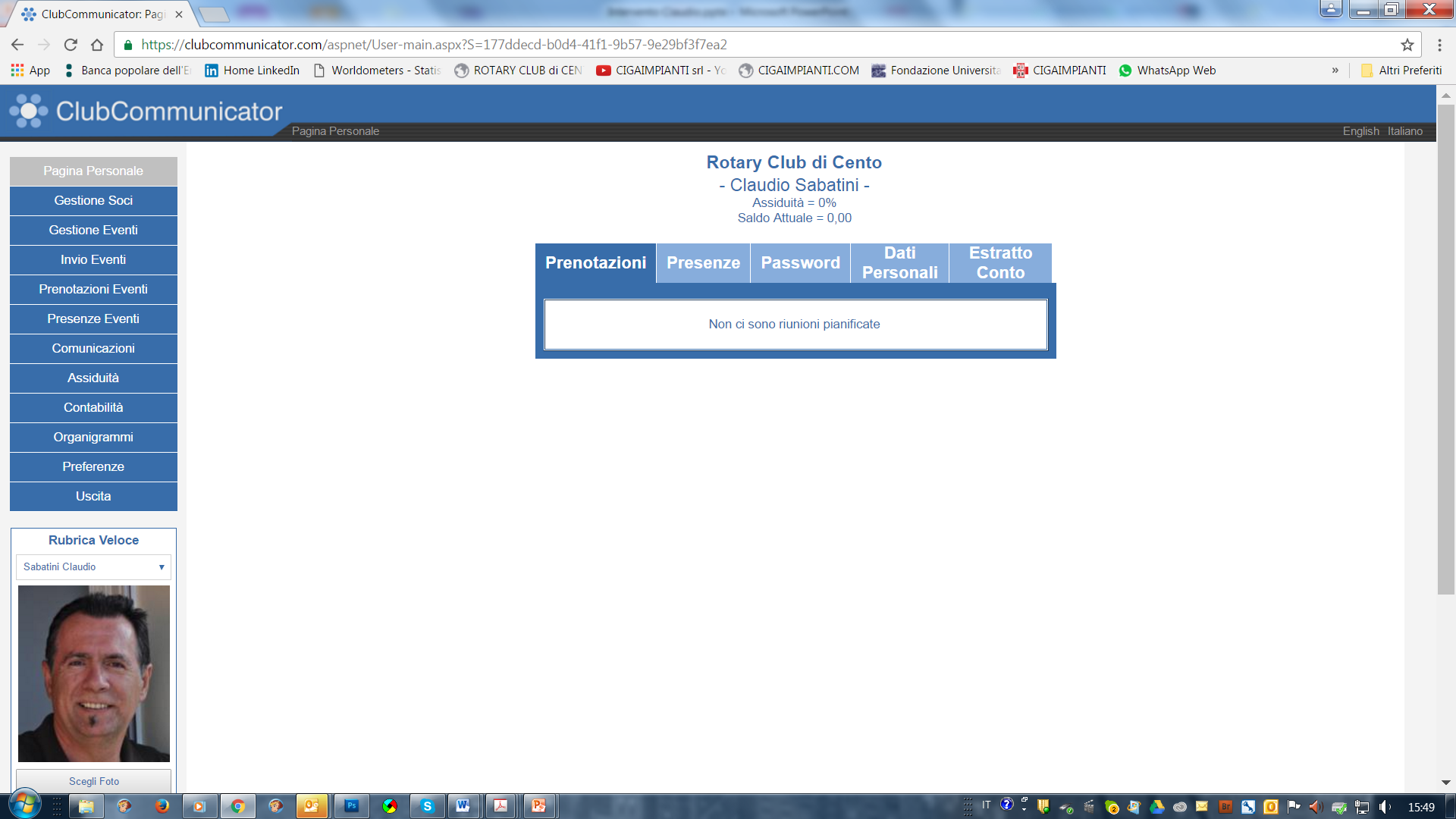 UNA INTERFACCIA 
Gestisce praticamente tutto ... o quasi
DUE SOLUZIONI
A- ClubCommunicator LIGHT
B- ClubCommunicator PRO
MAX SINERGIA 
il Distretto si dota di:
C- DistrictCommunicator
Claudio  SABATINI
Due parole in piu’
INTEGRAZIONE  VERTICALE                                                                    Club/Distretto/My Rotary = Passaggi automatici di informazioni tra database (SoftArea è la sola azienda italiana con licenza da Rotary International – (7 al
INTEGRAZIONE  ORIZZONTALE                                               Segretario/Tesoriere/Prefetto  = Passaggi automatici delle informazioni tra le funzioni (es: la rilevazione delle presenze genera automaticamente gli addebiti)
AUTOMAZIONE                                                                                                               Ogni mattina alle ore  7,00 ClubCommunicator si sveglia e guarda cosa deve fare: invio automatico solleciti delle presenze a chi non ha detto nulla, invio automatico estratti conto ai soci, addebiti automatici delle quote sociali…  ClubCommunicator NON è un sistema passivo, LAVORA!!
Claudio  SABATINI
IL  FUTURO  E’  ADESSO ...
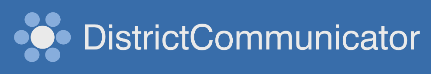 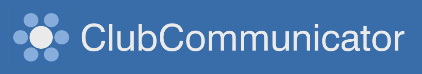 Rotariano da una quindicina di anni e ... sempre OPERATIVO
PRESIDENTE
VICE PRESIDENTE
SEGRETARIO
PRESIDENTE di Commissione
CONSIGLIERE
Gestore Sito RC CENTO
Sono sincero, è da un po’ di tempo che parlavo con i miei e si pensava cosa fare per migliorare le nostre procedure.
E’ UNO STRUMENTO  FANTASTICO !!!
Claudio  SABATINI
IL  FUTURO  E’  ADESSO ...
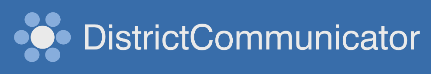 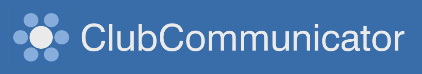 E’ UNO STRUMENTO  FANTASTICO !!!
... non è gratis ...
... ma ha un costo modesto ...
Claudio  SABATINI
COME  FINANZIARE  I  COSTI  EXTRA ?
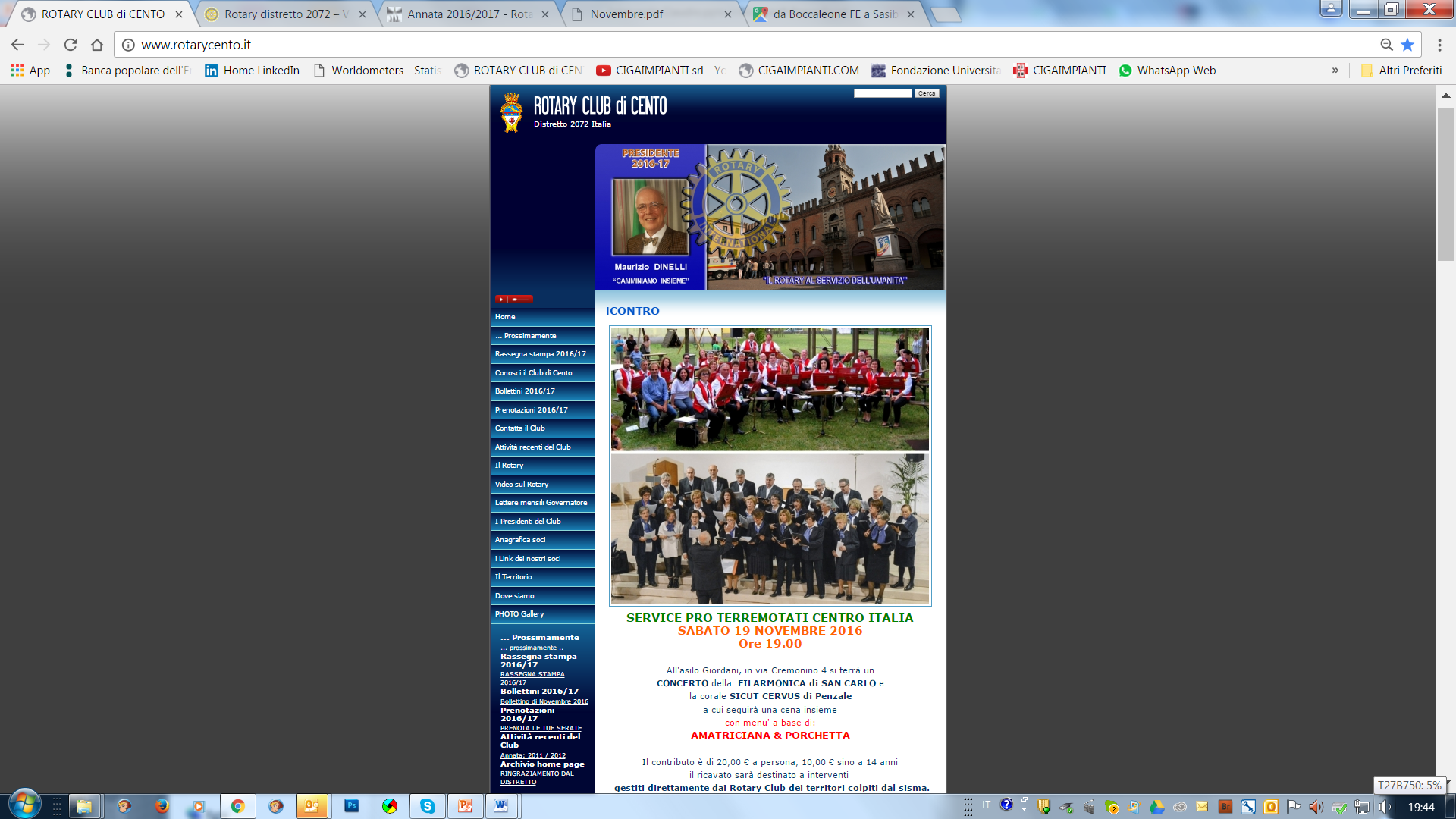 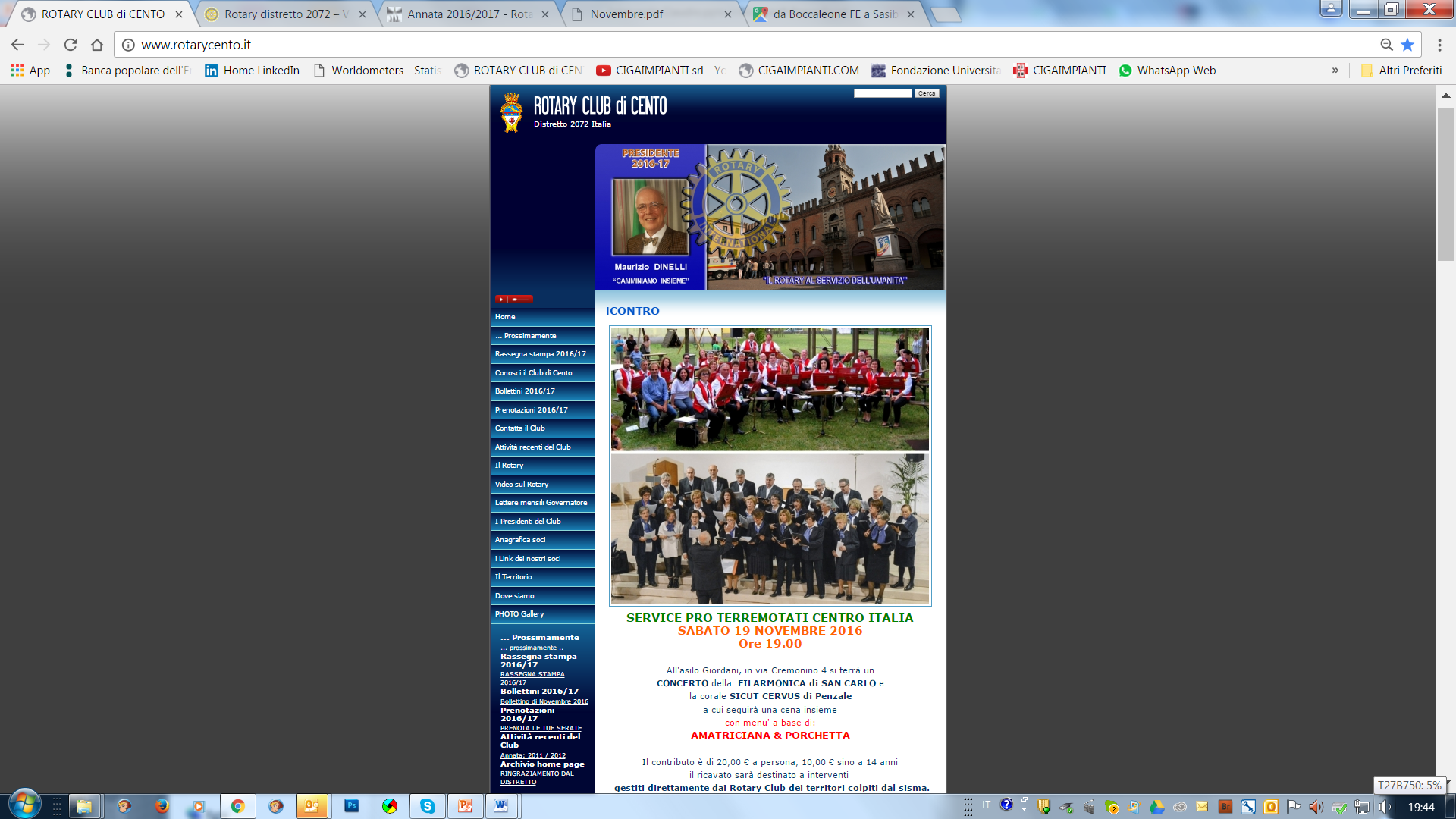 DIAMO  VISIBILITA’  ALLE  ATTIVITA’  DEI  NOSTRI  SOCI
(in cambio di un piccolo contributo)
Claudio  SABATINI
COME  FINANZIARE  I  COSTI  EXTRA ?
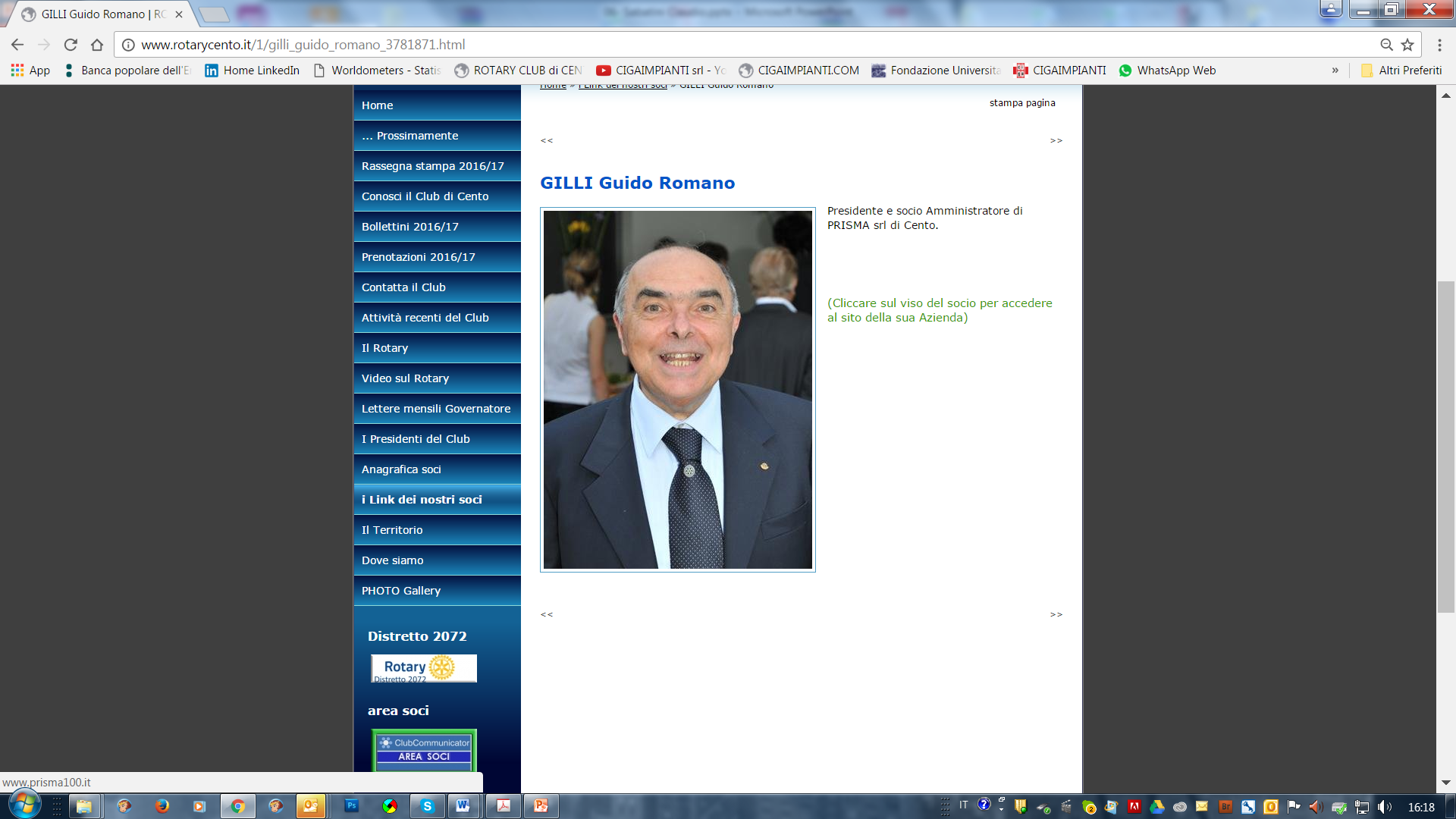 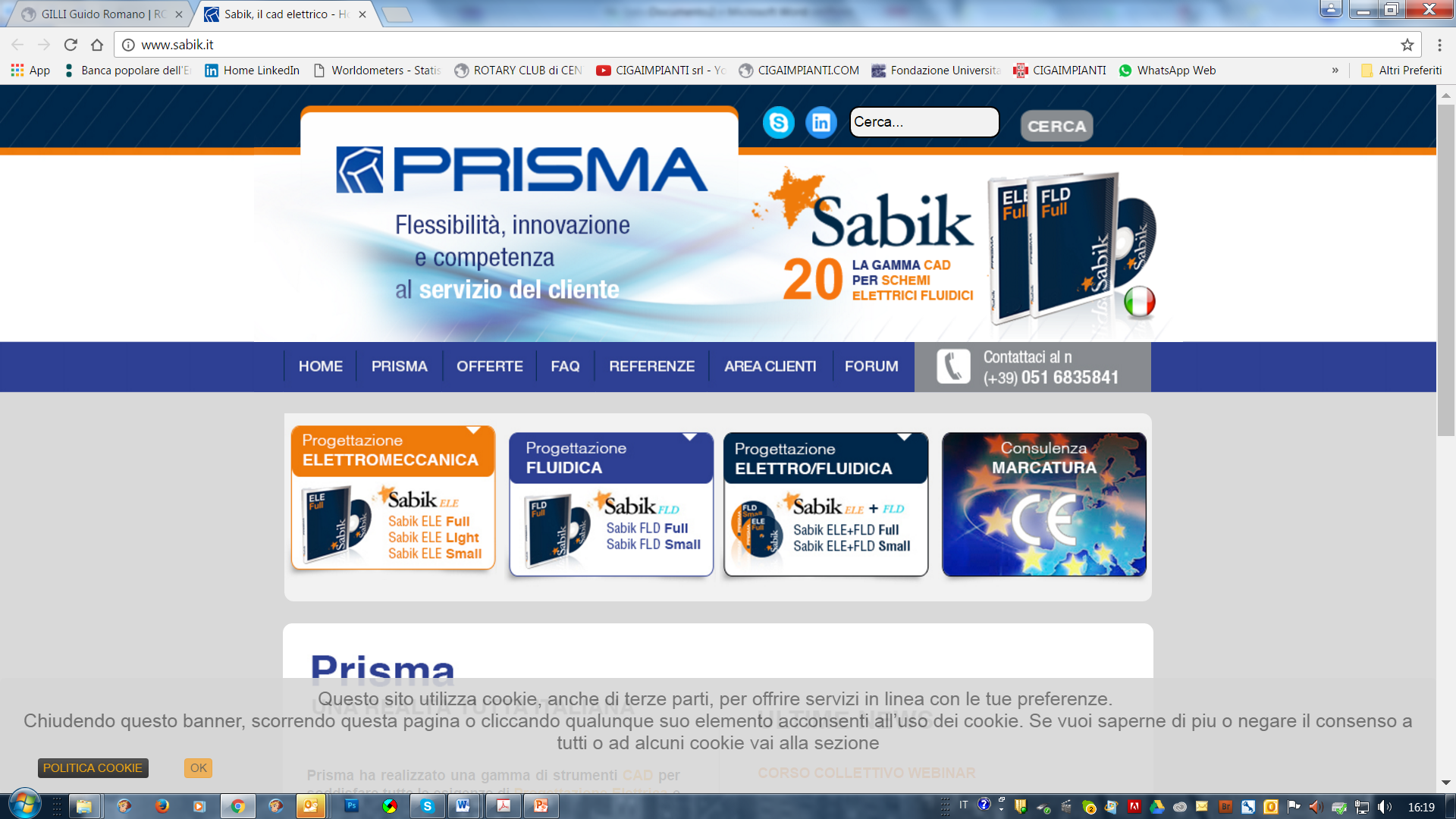 CLICCANDO SUL VISO DEL SOCIO UN LINK VI RIMANDA AL SUO SITO AZIENDALE
(... e si spera si dirottargli  migliaia di Clienti nuovi)
INFORMATIZZAZIONE, WEB, SOCIAL NERWORK
Claudio  SABATINI
COME  FINANZIARE  I  COSTI  EXTRA ?
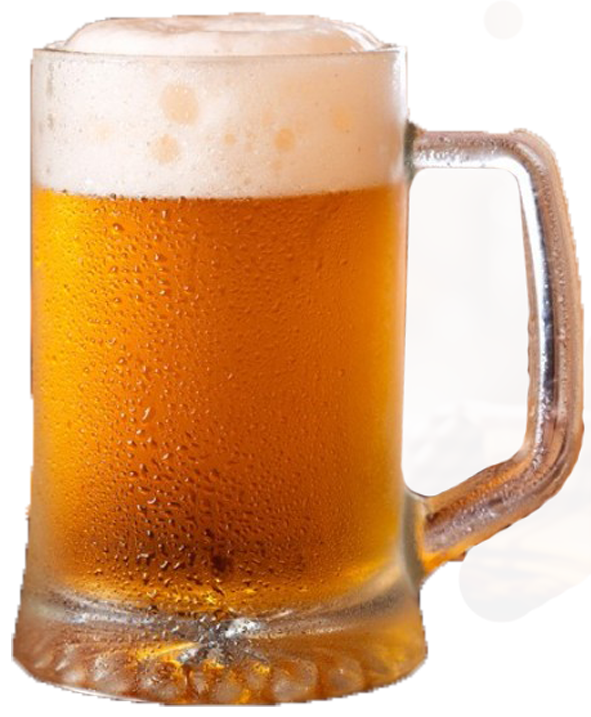 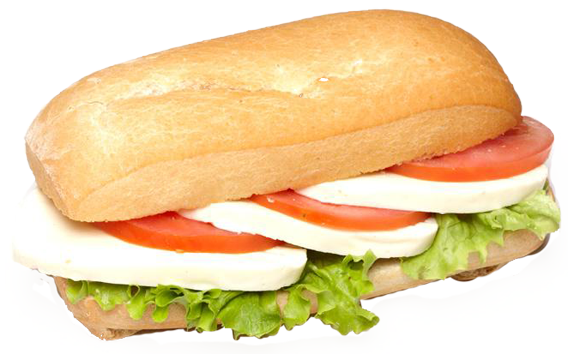 È sufficiente donare mensilmente  l’equivalente del costo  di
1 PANINO + 1 BIRRA
6 €/mese hanno generato introiti per oltre 1.700 €/anno
Utilizzati solo parzialmente per  contratto annuale del sito
Club Communicator PRO costa € 360,00 + Iva all’anno ...
INFORMATIZZAZIONE, WEB, SOCIAL NERWORK
Claudio  SABATINI
Grazie per l’attenzione
Claudio  SABATINI
SONO A DISPOSIZIONE PER DOMANDE, SUGGERIMENTI, ECC.
mail:  Claudio.Sabatini@cigaimpianti.it
Tel.: 335 701 7021